The Frailty Journey
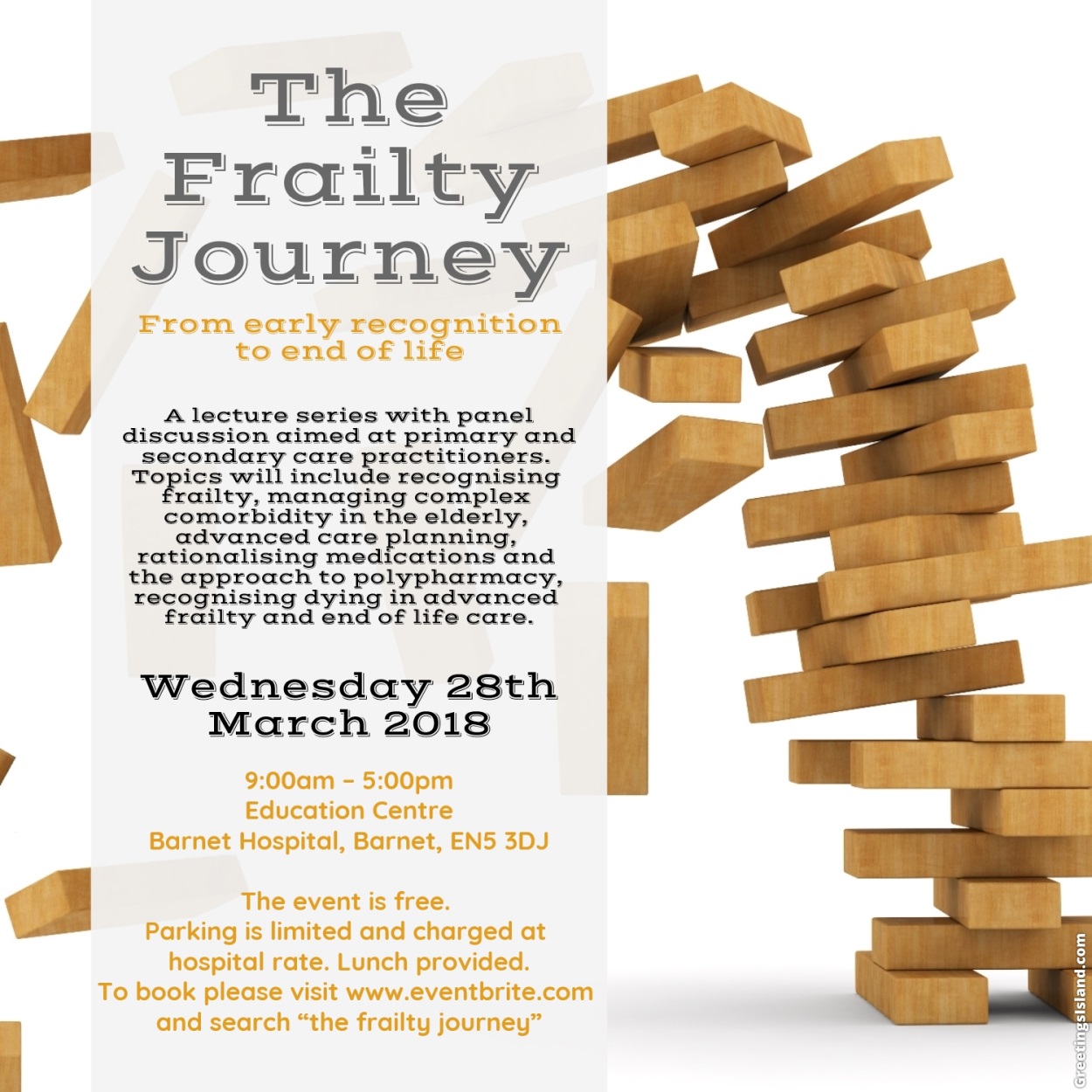 From early recognition to end of life
A lecture series with panel discussion aimed at primary and secondary care practitioners. Topics will include recognising frailty, managing complex comorbidity in the elderly, advance care planning, rationalising medications and the approach to polypharmacy, recognising dying in advanced frailty and end of life care.
Wednesday 1st February 2023

9:00am-5.00pm
Education centre, Barnet Hospital, Barnet, EN5 3DJ

The event is free so please commit to attendance.
We are applying for CPD points
Parking is limited and charged at hospital rate. 

To book please visit www.Eventbrite.com and search “the frailty journey”